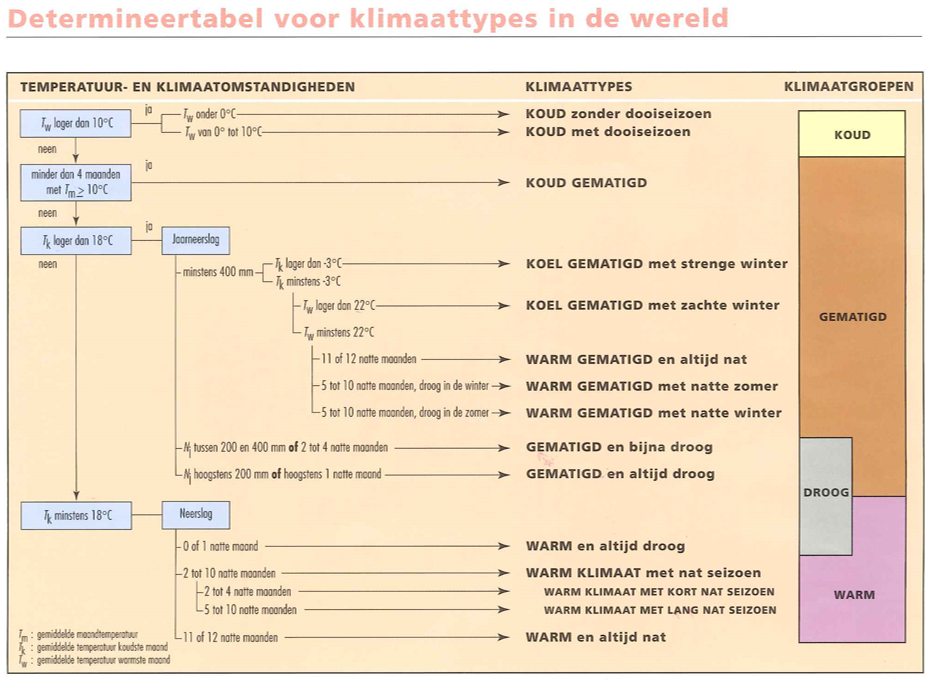 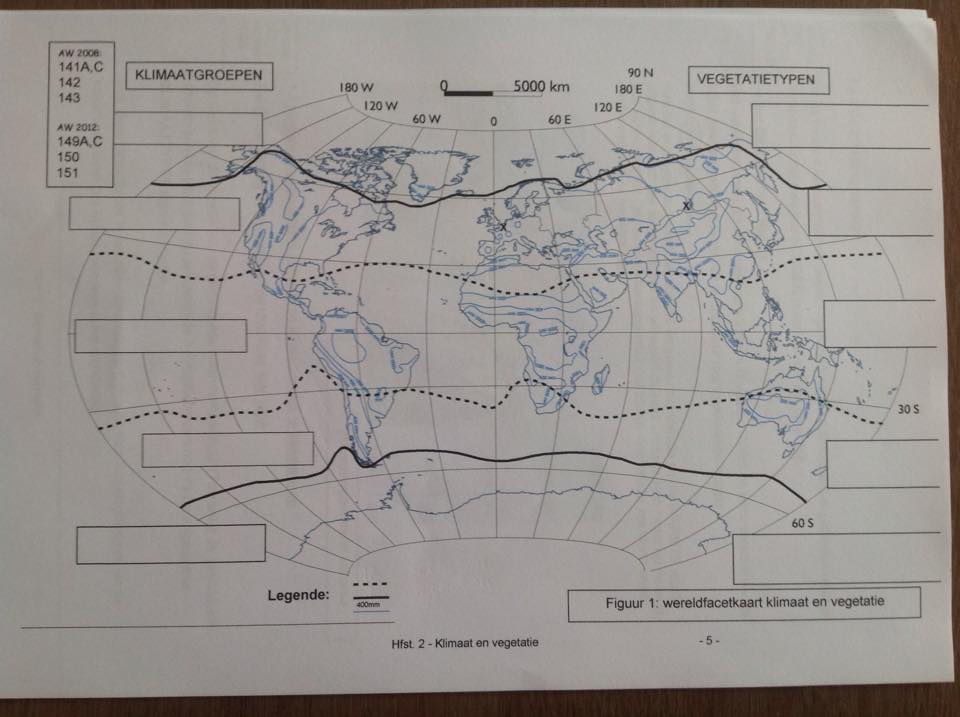 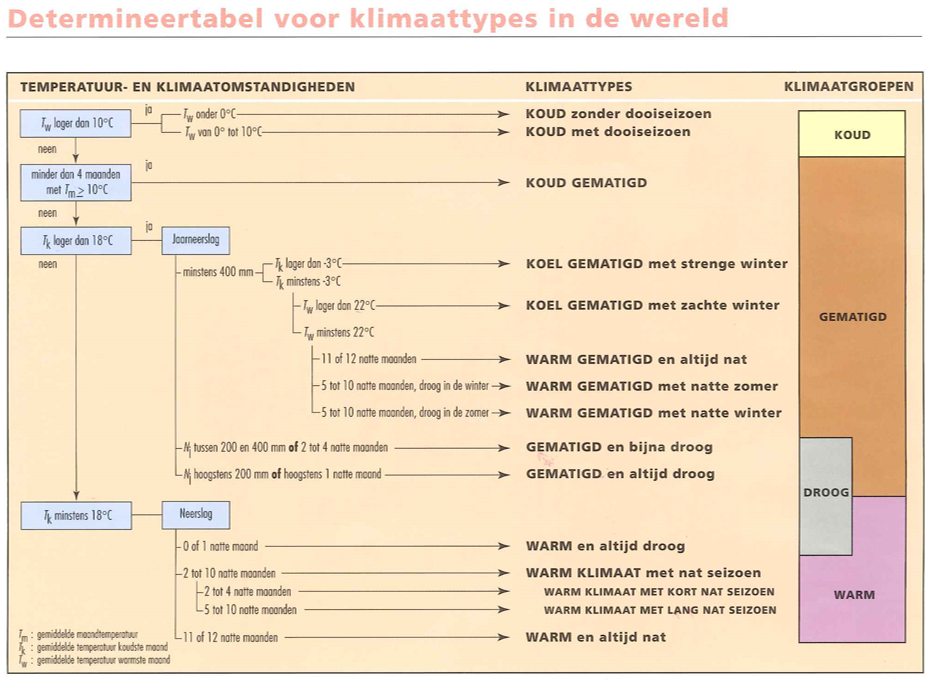 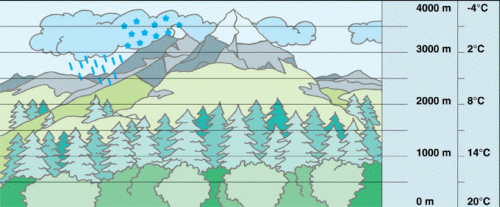 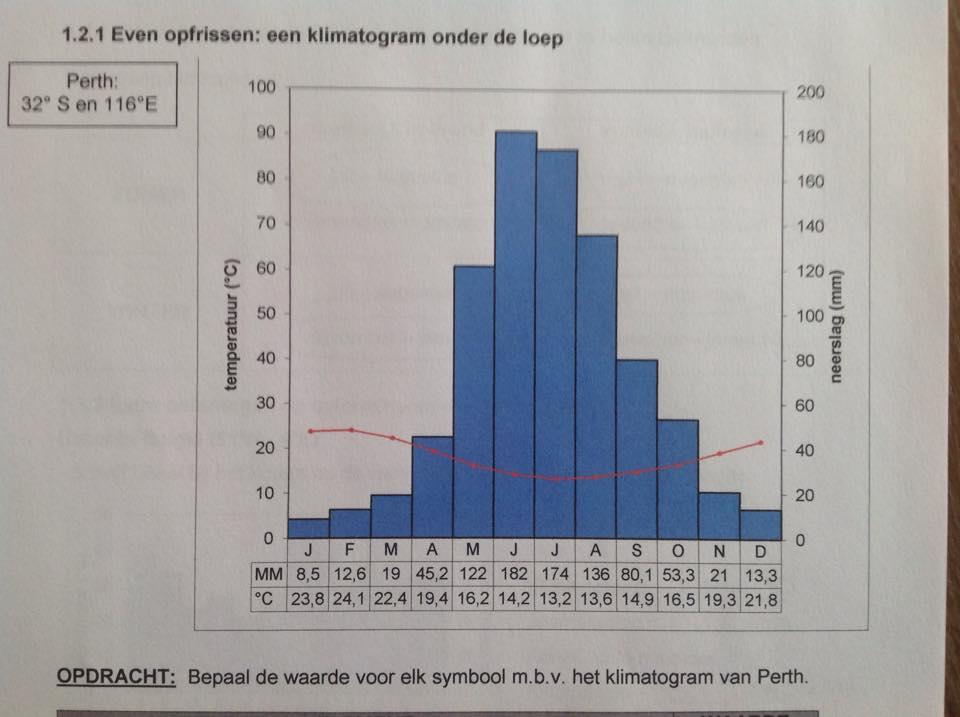 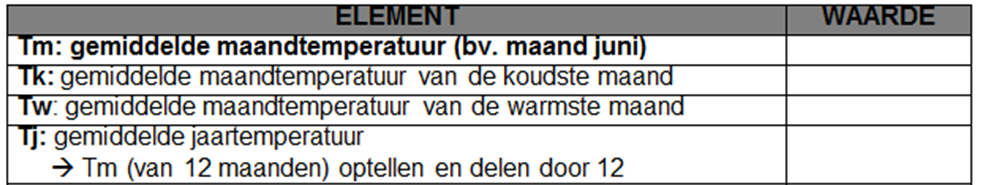 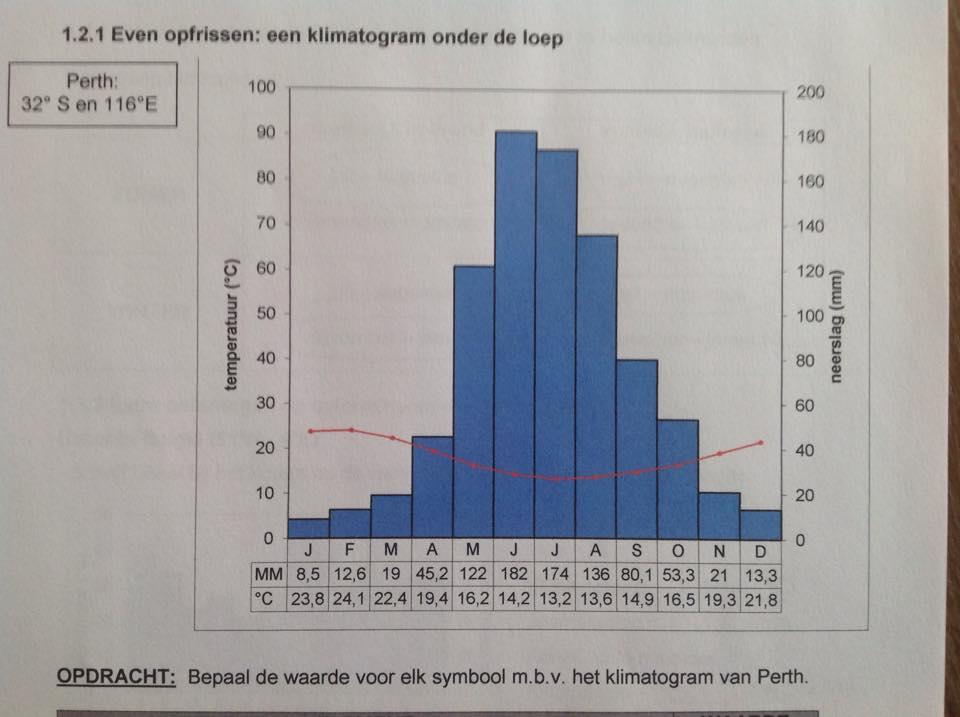 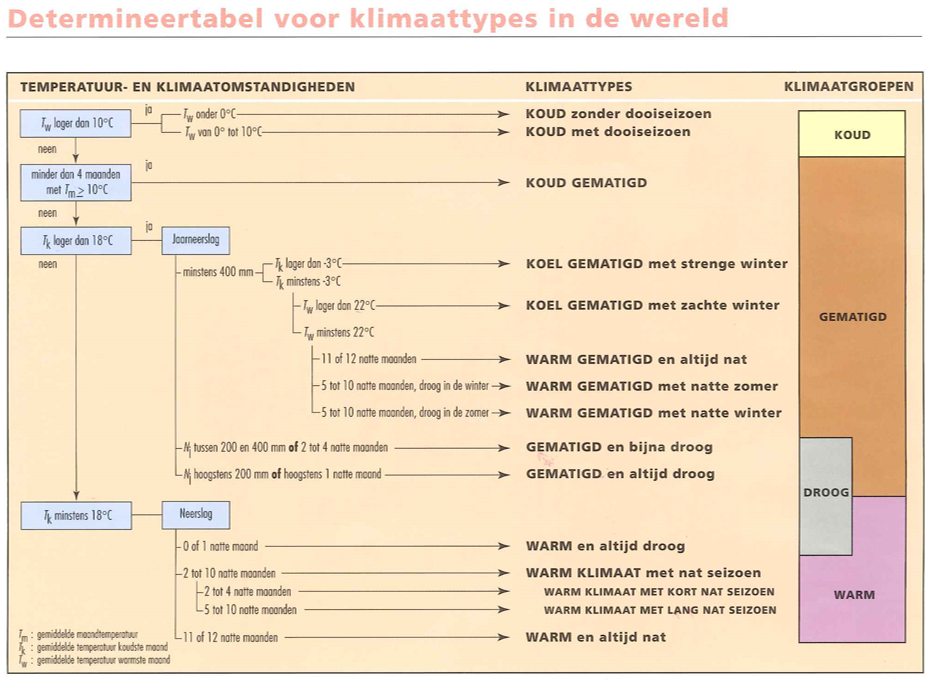 Warm gematigd met natte winter
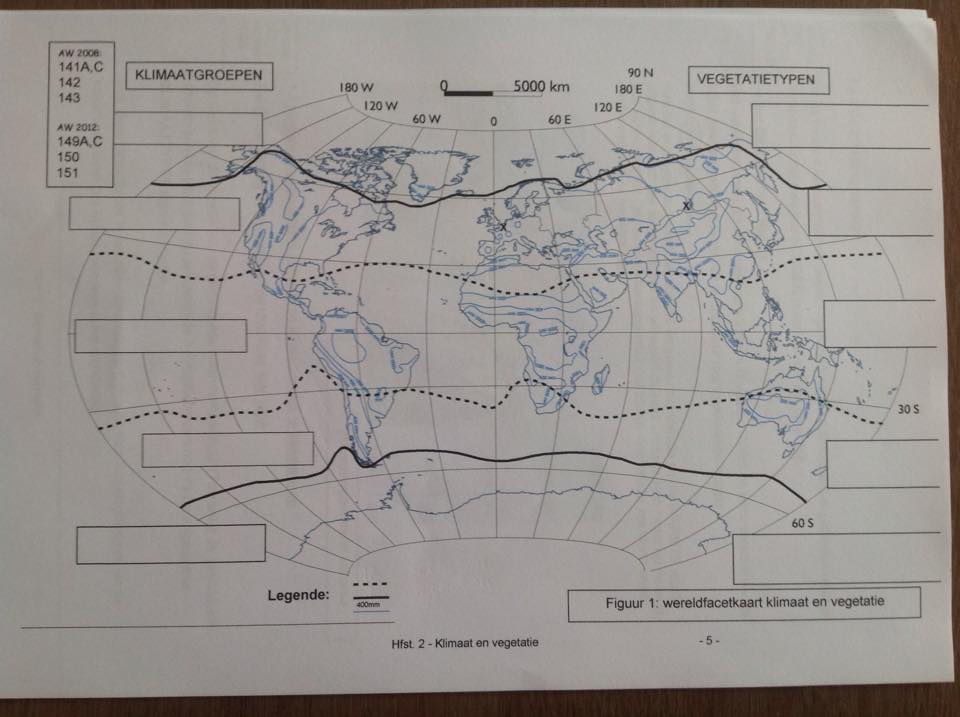 UKKEL
18°C
2°C
Gematigd
817mm
12
Koel gematigd met

zachte winter
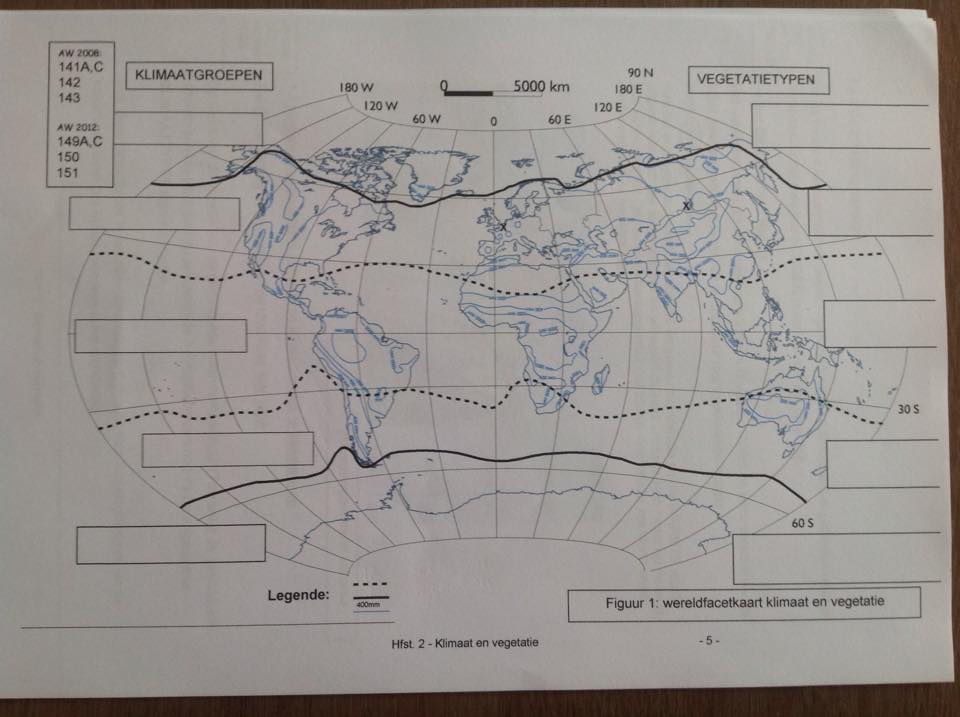 IRKOETSK
17°C
-20°C
Gematigd
364mm
7
Koud gematigd
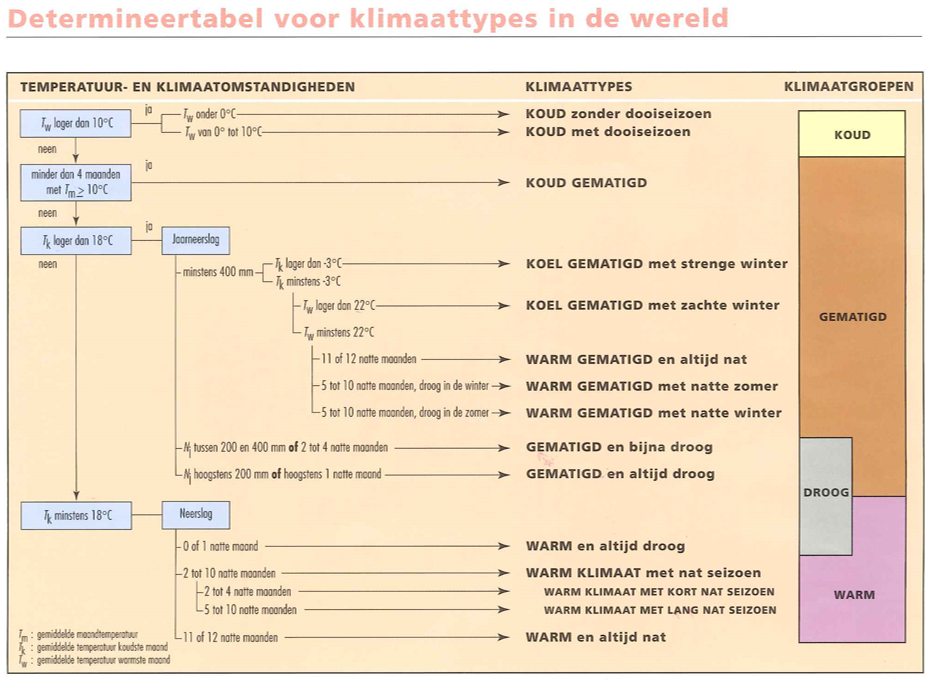 Tegen 9/11
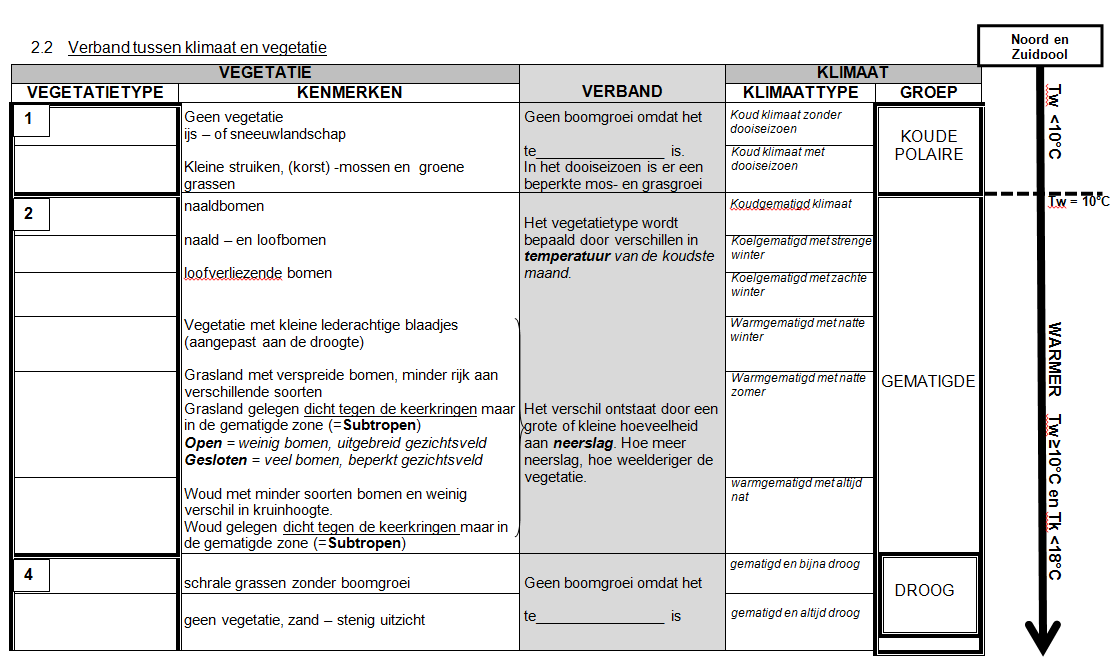 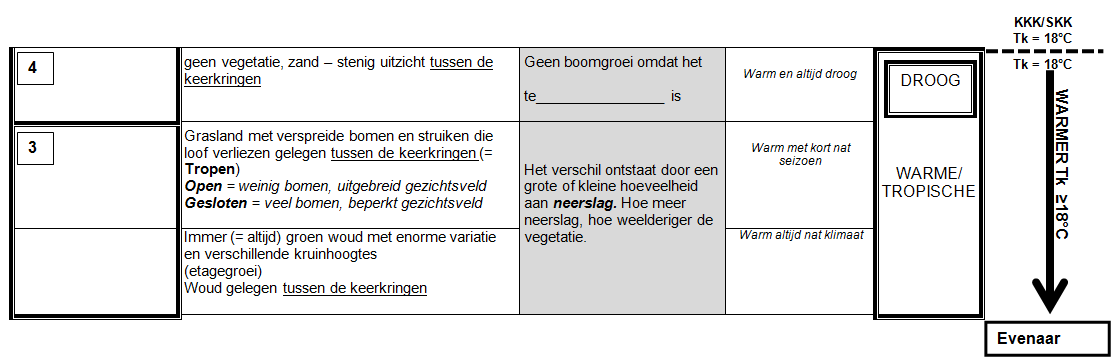